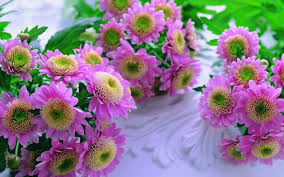 مرحباً بكم أيها الأحباب
التعريف
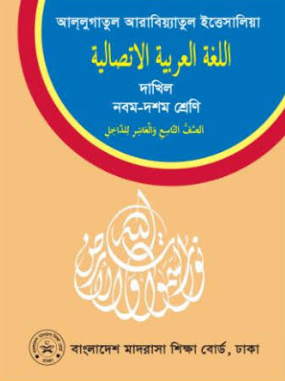 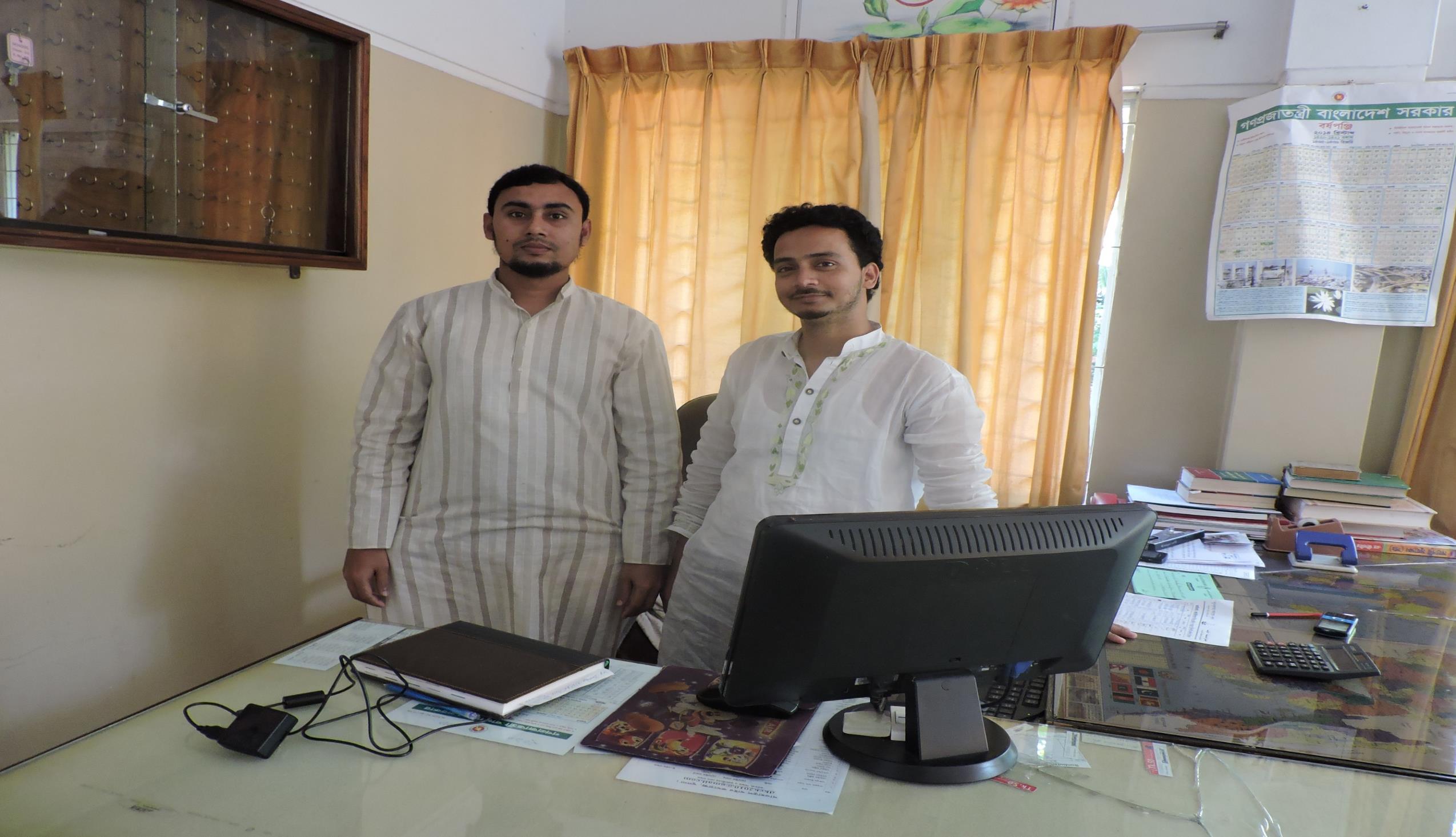 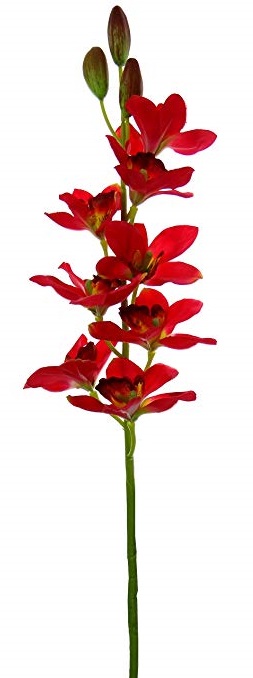 عبد العليم بن شمس الحق
الصف : التاسع من الداخل
المادة : اللغة العربية الاتصالية
محاضر اللغة العربية
الوحدة : الثالثة
فتاري فاضل مدرسة، سفاهر، نوغاؤن
الدرس : الأول
رقم الجوال : 01749-94 44 18
الوقت : 40 دقيقة
العنوان الالكتروني :
التاريخ : 06/06/2020م
infoabdulalim@gmail.co
ماذا رأيتم في الصور الآتية  ؟
فهمتم أننا اليوم أيضاً سنتكلم عن شريح القاضي الذي أقضى العرب ومثال لجميع الحكام في العالم
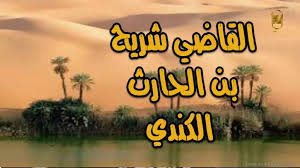 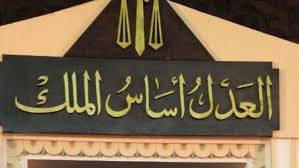 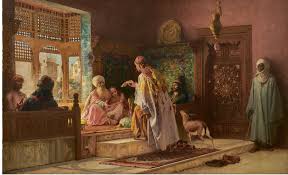 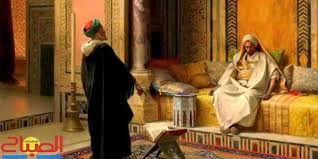 النـــتــائج مـــــن الدرس
0
الطلاب بعد نهاية هذا الدرس ....
يستطيع قراءة العبارات على النطق الصحيح بالترجمة؛
1
يشرح ويسجل الكلمات الجديدة من معجم عربي مع تكوين الجمل المفيدة؛
2
3
يستطيع تصحيح العبارات واملاء الفراغات وفعل المضارع من الماضي؛
4
يقدر كيفية تحقيق الأفعال والكلمات من النص.
إعلان درس اليوم
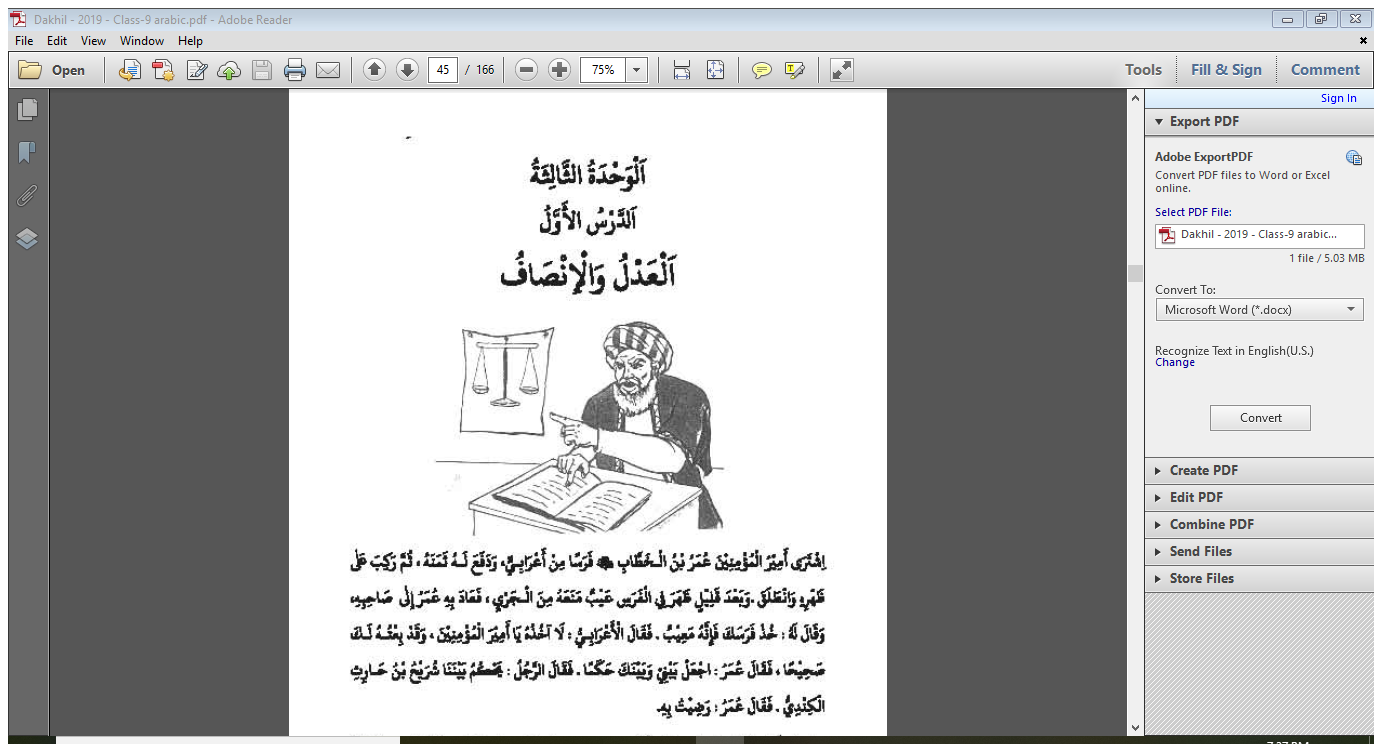 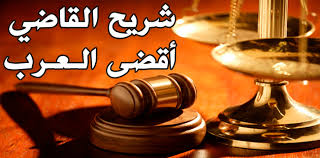 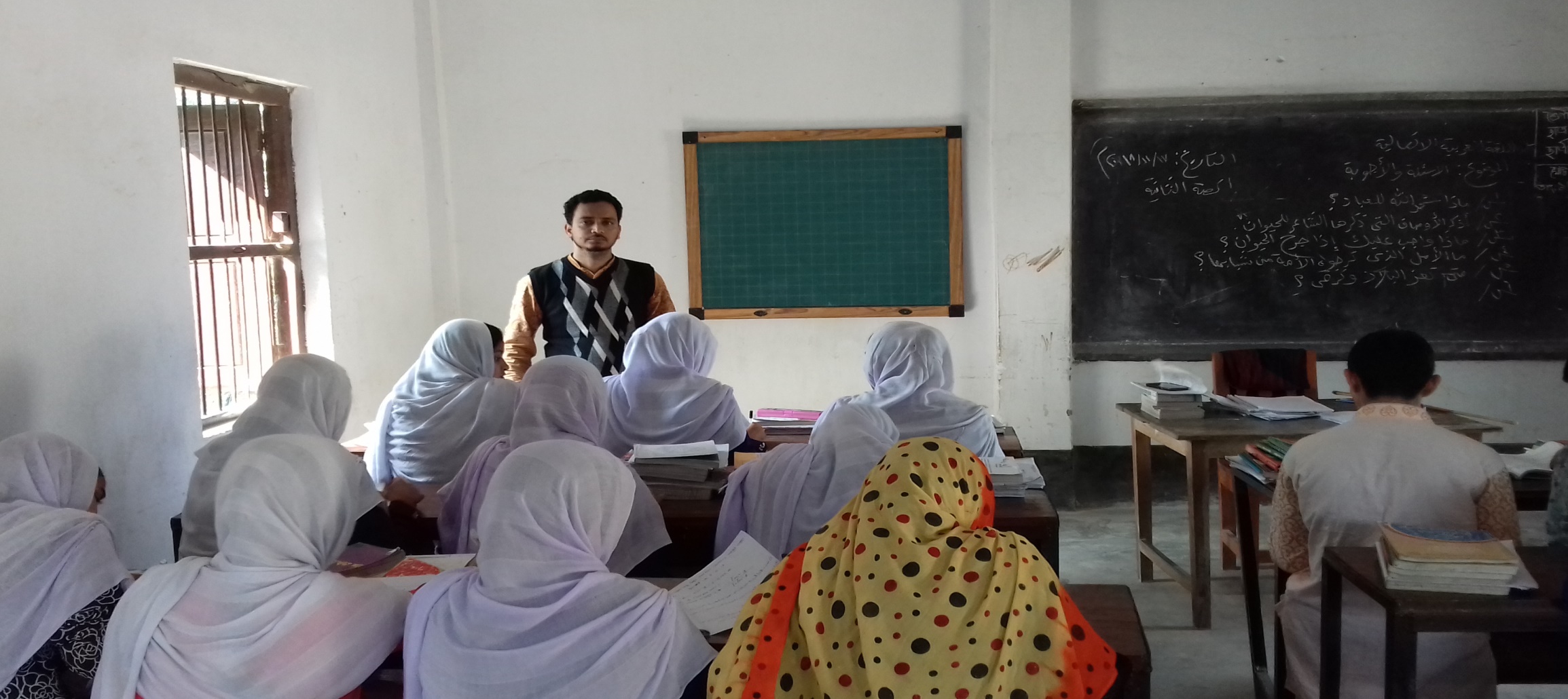 القراءة الصوتية
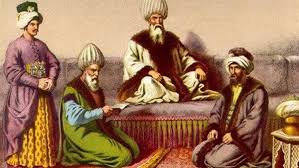 التفت شريح إلى علي وقال: لا شك عندي أنك صادق يا أمير المؤمنين، ولكن لا بد من شاهدين، يشهدان على صحة ما ادعيت. فقال علي: نعم، مولاي قنبر وولدي الحسن يشهدان لي.. فقال شريح: ولكن شهادة الابن لأبيه لا تجوز يا أمير المؤمنين. عند ذلك التفت علي إلى الذمي وقال: خذها...
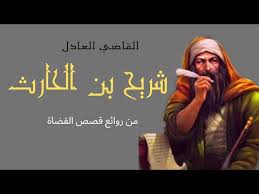 فليس عندي شاهد غيرهما، فقال الذمي: ولكني أشهد بأن الدرع لك يا أمير المؤمنين، ثم أضاف قائلاً: يا الله أمير المؤمنين يقاضيني أمام قاضيه وقاضيه يقضي لي عليه. أشهد أن الدين الذي يأمر بهذا لحق وأشهد أن لا إله إلا الله وأن محمداً عبده ورسوله. قال علي: أما وأنك قد أسملمت فإني قد وهبتها لك. ووهبت لك معها هذا الفرس أيضاً.
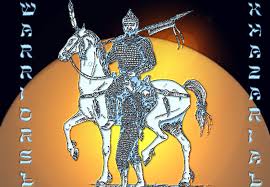 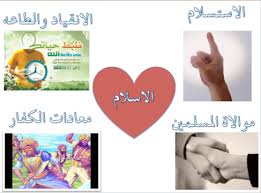 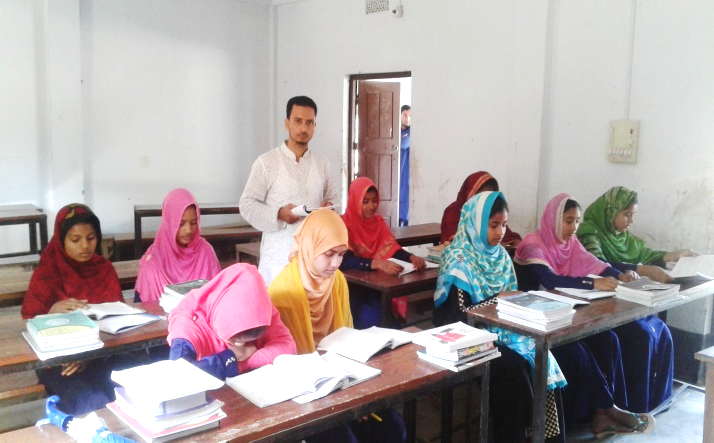 الدرس المثالي
البحث عن الكلمات التالية في معجم عربي وتسجيل معانيها ثم تكوين الجمل
(ض، م، ن) ضمن
(ع، د، ل) عدل
(ح، ك، م) احتكم
(ع، ي، ب) معيب
أمّن / اشتمل
استقامة / إنصاف
طلب القضاء
ذميم / قبيح
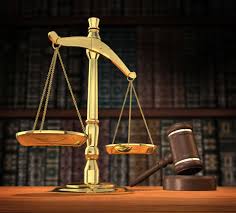 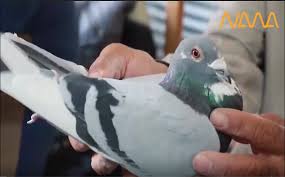 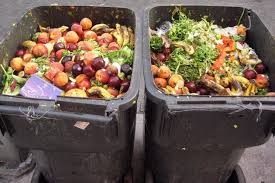 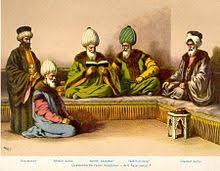 قد ضمن الرجل الحمامة
وصل عدل شريح إلى جميع الحكام
احتكم علي والذمي إلى شريح القاضي
صارت الخضروات معيبة
العمل الوحدي
الوقت
اكتب معاني الكلمات الأتية من المعجم العربي ثم اجعلها في جملة مفيدة من عندك:
معيب، احتكم، عدل، مواقف.
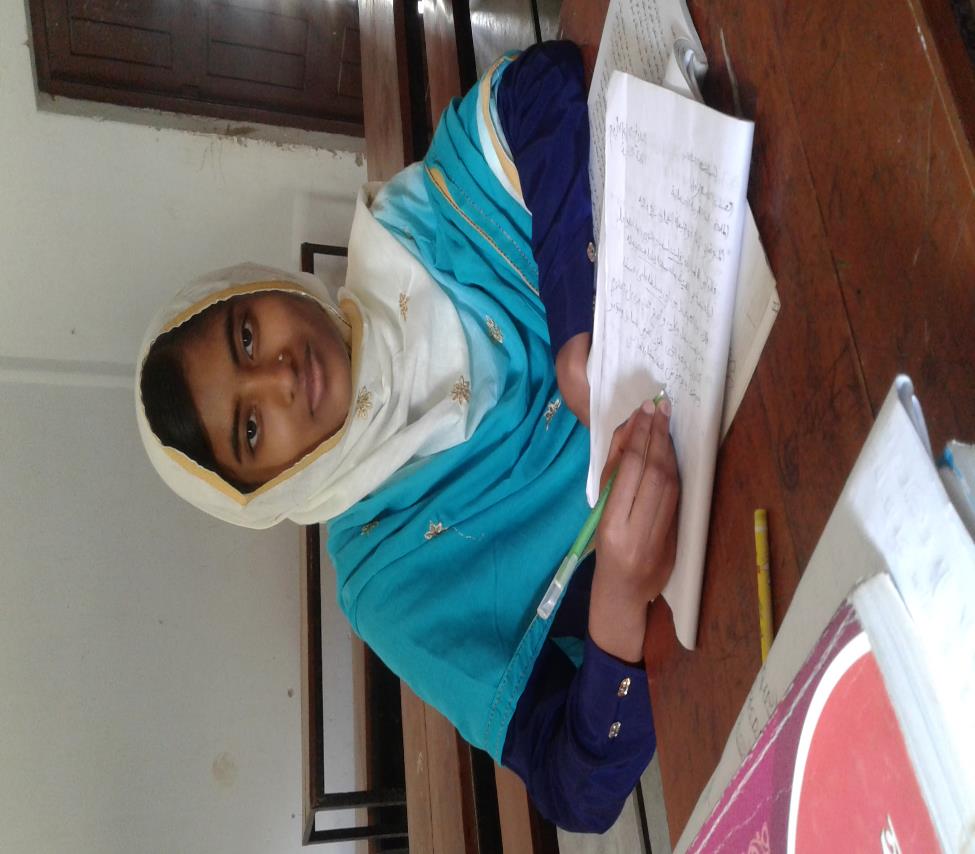 خمس  دقائق
املأ الفراغات في الجملة بكلمة مناسبة من عندك
صحّة
1. ولكن لا بد لك من شاهدين، يشهدان على .... ما ادعيت.
2. فقال علي: نعم، .... وولدي الحسن يشهدان لي..
مولاي قنبر
3. فقال شريح: ولكن شهادة الابن لأبيه .... يا أمير المؤمنين.
لا تجوز
بأن الدرع
4. فقال الذمي: ولكني أشهد .... لك يا أمير المؤمنين.
5. قال الذمي: يا لله أمير المؤمنين .... أمام قاضيه
يقاضيني
6. أشهد أن الدين الذي يأمر بهذا لحق وأشهد أن لا إله إلا الله....
وأن محمدا عبده ورسوله
كتابة الصحيح  أو الخطأ مع تصحيح الخطأ في الجمل التالية من النص
1. قال شريح: لا شك عندي أنك صادق يا أمير المؤمنين، خذ درعك.
خطأ
والصحيح: لا شك عندي أنك صادق يا أمير المؤمنين ولكن لا بد من شاهدين.
قال علي: يشهدان لي مولاي قنبر وولدي الحسن.
2. قال علي: يشهدان لي مولاي قنبر وولدي الحسن.
صحيح
والصحيح: قال شريح لعلي: ولكن شهادة الابن لأبيه لا تجوز يا أمير المؤمنين.
3. قال شريح لعلي: ولكن شهادة الابن لأبيه تجوز يا أمير المؤمنين.
خطأ
صحيح
قال الذمي: ولكني أشهد بأن الدرع لك يا أمير المؤمنين.
4. قال الذمي: ولكني أشهد بأن الدرع لك يا أمير المؤمنين.
5.  غضب علي على الذمي لإسلامه حتى وهب درعه وفرسه معاً.
والصحيح: فرح علي على الذمي لإسلامه حتى وهب درعه وفرسه معاً
خطأ
إخراج الأفعال المضارعة من الماضية من الدرس
الماضي
المضارع
الماضي
الماضي
المضارع
المضارع
يظل
ظل
يجيئ
جاء
يقر
أقر
يطلب
طلب
يولّي
ولي
يبلغ
بلغ
يذهب
ذهب
تجد
وجدت
يقول
قال
تسقط
سقطت
ادعي
ادعيت
يلتفت
التفت
تقول
قلت
أشهد
شهدت
لا تجوز
ما جوزت
العمل في أزواج
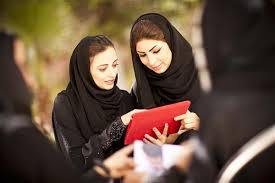 الوقت
خمس دقائق
انقر للجواب الصحيح
1
2
3
-1 كم شاهداً موجوداً لعلي بن أبي طالب ؟
-2هل كان قنبر من غلام علي رضي الله عنه ؟
نعم
لا
كلاهما صحيح
كلاهما صحيح
نعم
لا
-3هل تجوز شهادة الابن لأبيه؟
الذمي
قنبر
حسن
-4من شهد بأن الدرع لعلي بن أبي طالب ؟
كلاهما صحيح
صحيح
خطأ
-5أسلم الذمي بعد القضاء بينه وبين علي .
تدعي
ادعي
ندعي
-6ما مضارع: ادعيت ؟
اقرأ الأفعال والكلمات وقارن مع الصور ثم حققها في التالية
أسلمت
قصّ
انظر
انطلق
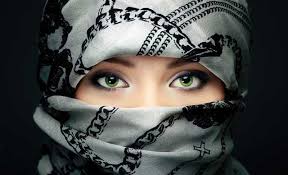 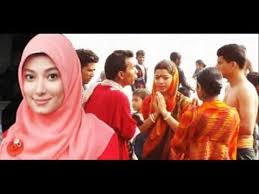 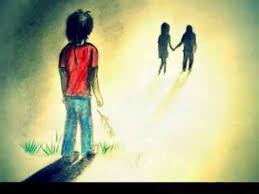 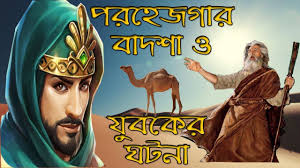 اسلمت
الصيغة
البحث
المادة
الباب
المعنى
الجنس
المصدر
الفعل الماضي المطلق المثبت المعروف
المفرد للمتكلم
استسلمت
صحيح
س ل م
الإسلام
إفعال
انظر
الصيغة
البحث
المادة
الباب
المعنى
الجنس
المصدر
الفعل الأمر الحاضر المعروف
المفرد المؤنث للحاضر
شف
صحيح
ن ظ ر
النظر
نصر
قصّ
الصيغة
البحث
المادة
الباب
المعنى
الجنس
المصدر
الفعل الماضي المطلق المثبت المعروف
المفرد المذكر للغائب
حكى/ أخبر
مضاعف ثلاثي
ق ص ص
القصة
نصر
انطلق
الصيغة
البحث
المادة
الباب
المعنى
الجنس
المصدر
الفعل الأمر الحاضر المعروف
المفرد المذكر للحاضر
ذهب / مر
صحيح
ط ل ق
الانطلاق
انفعال
اقرأ الأفعال والكلمات وقارن مع الصور ثم حققها في التالية
وقفوا
خشيت
رجع
يفوت
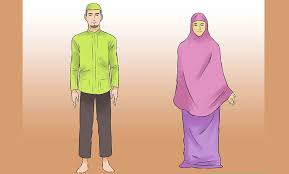 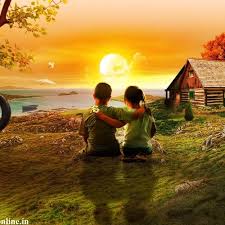 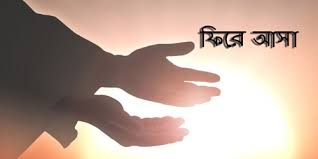 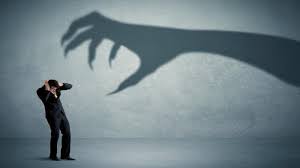 وقفوا
الصيغة
البحث
المادة
الباب
المعنى
الجنس
المصدر
الفعل الماضي المطلق المثبت المعروف
الجمع المذكر للغائب
قاموا / ثبتوا
مثال واوي
و ق ف
الوقوف
ضرب
رجع
الصيغة
البحث
المادة
الباب
المعنى
الجنس
المصدر
الفعل الماضي المطلق المثبت المعروف
المفرد المذكر للغائب
عاد
صحيح
ر ج ع
الرجوع
ضرب
خشيت
الصيغة
البحث
المادة
الباب
المعنى
الجنس
المصدر
الفعل الماضي المطلق المثبت المعروف
المفرد  للمتكلم
ارتعبت/ حذّرت
ناقص يائي
خ ش ي
الخشية
سمع
يفوت
الصيغة
البحث
المادة
الباب
المعنى
الجنس
المصدر
الفعل المضارع المثبت المعروف
المفرد المذكر للحاضر
ضد يقتنص
أجوف واوي
ف و ت
الفوت
نصر
العمل الجماعي
الوقت
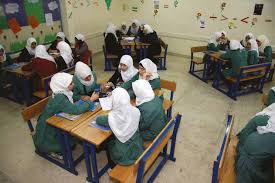 العمل لفريق الأحمر:
 حقق كلمتين الأتيتين:
رأي – سقطت – تصير
خمس دقائق
العمل لفريق الأخضر:
 حقق كلمتين الآتيتين:
أنصفت – يشهدان – ادعيت
التقييم
1. هل كان يعرف شريح أن علي رضي الله عنه صادقاً في كلامه ؟
2. من شهد لعلي رضي الله عنه على صحة ما ادعى ؟
3. من كان قنبر لعلي رضي الله عنه؟
4. لماذا تعجب الذمي من شريح القاضي وعلي رضي الله عنه ؟
5. لماذا أسلم الذمي ؟
6. ماذا وهب علي رضي الله عنه للذمي ؟
الواجب المنزلي
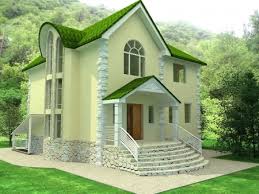 اكتب فقرة باللغة العربية لا تقل عن سبعة أشطر 
عن قبول الإسلام للذمي
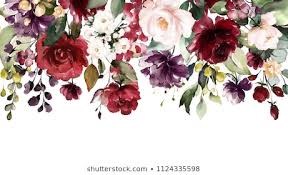 مع السلامة أيها الأحباب